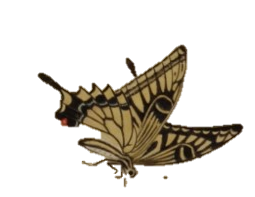 1
1
자연이 주는 아름다움
“
• 자연 현상과 자연물에서 아름다움을 느낄 수 있다.
• 자연미를 활용한 사례를 찾아볼 수 있다.
학습 목표
“
자연미 탐색하기
생각 열기
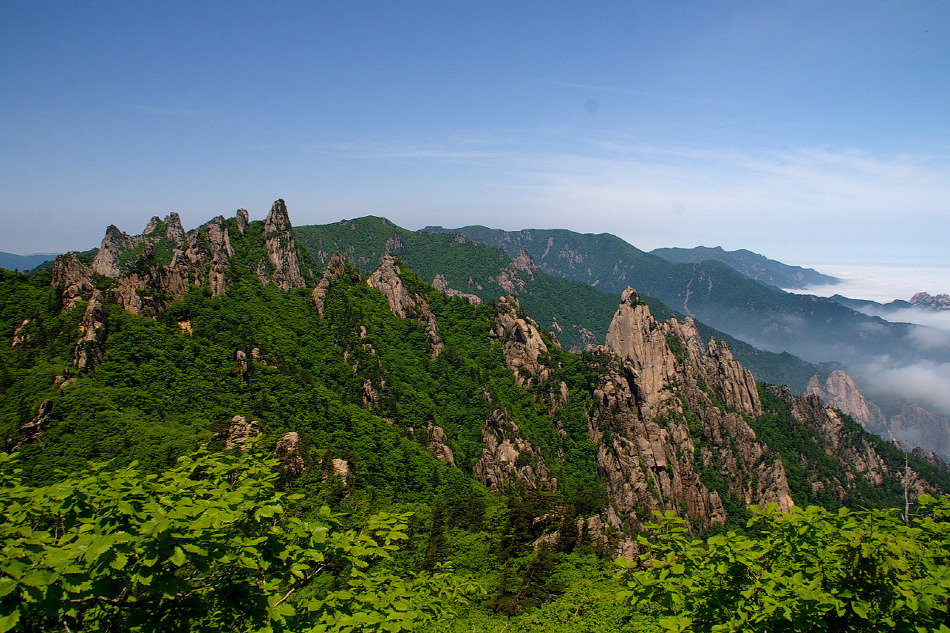 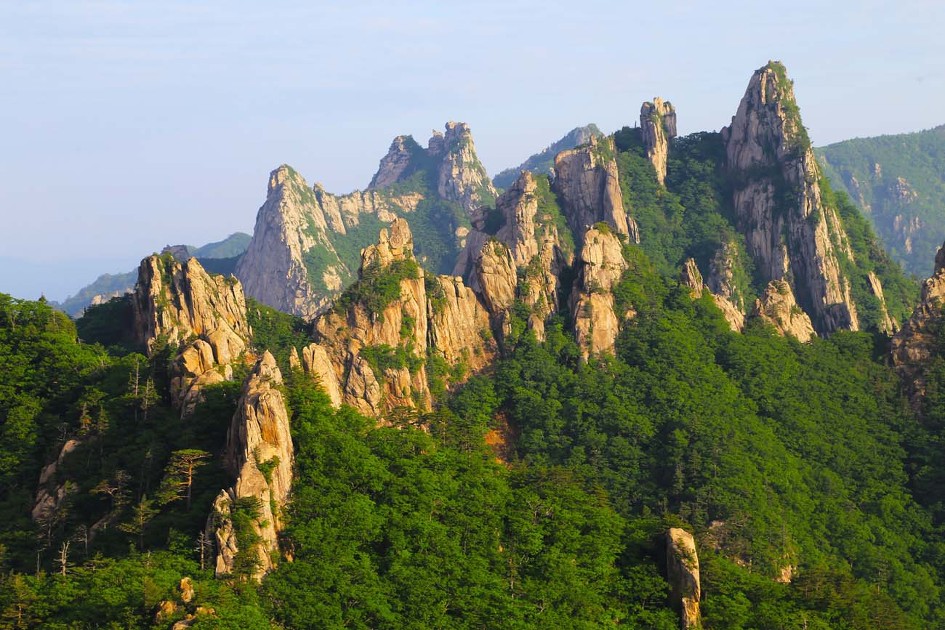 ▶▷ 설악산 신성봉 공룡 능선(강원도)
“
자연미 탐색하기
생각 열기
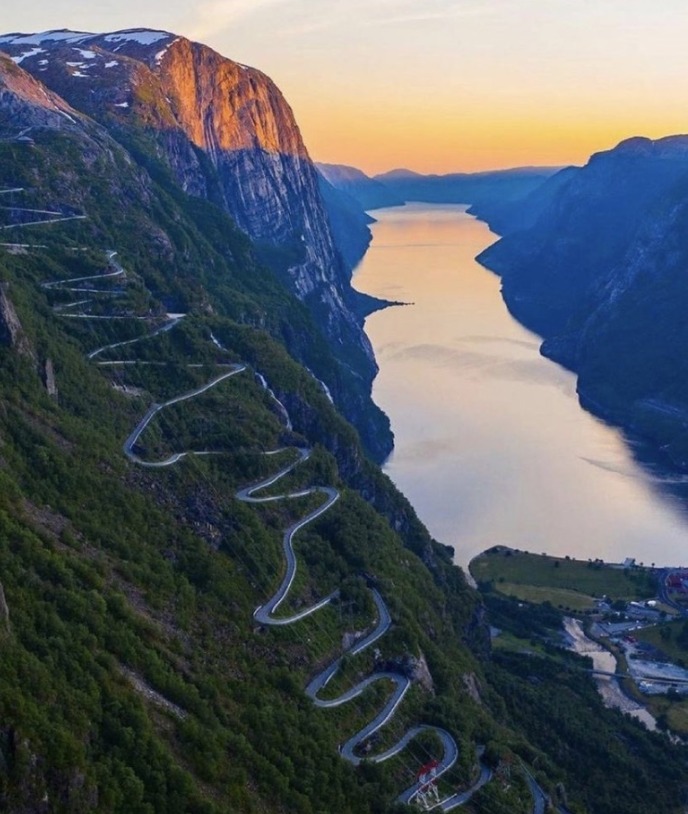 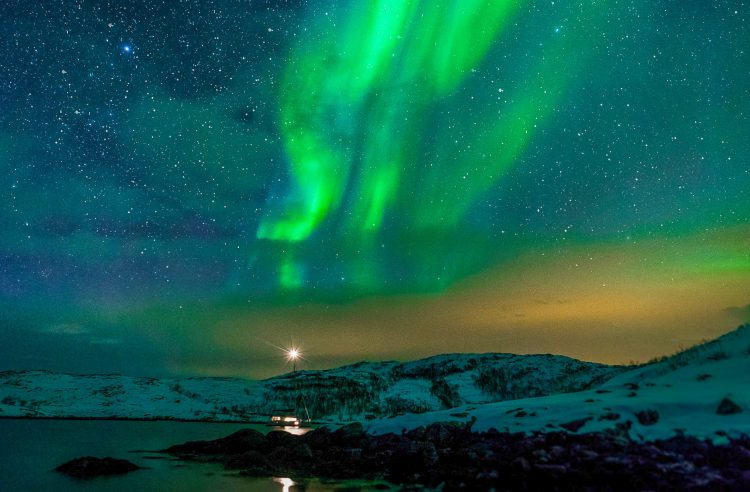 ▶▷ 오로라(트롬쇠,노르웨이)
▶▷ 노르웨이의 서사시 길(노르웨이)
“
대지 미술
알아보기
대지미술이란 미술관을 벗어나, 우리 주변에 있는 예술의 재료로서 자연을 새롭게 인식 후, 자연을 소재로 활용하여 창조된 작품을 의미한다. 이러한 대지 미술은 작품을 만들어가는 과정을 중시한다는 의미로 프로세스 아트 (Process art)또는 지구 속 자연물이 재료와 배경이 되므로 어스  워크 (Earth works)라고도 불린다.
“
대지 미술
더 알아보기
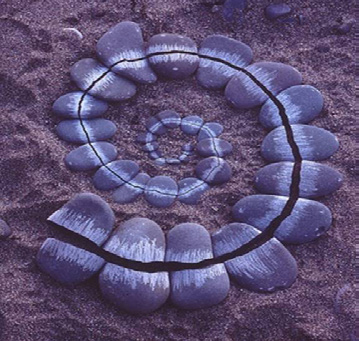 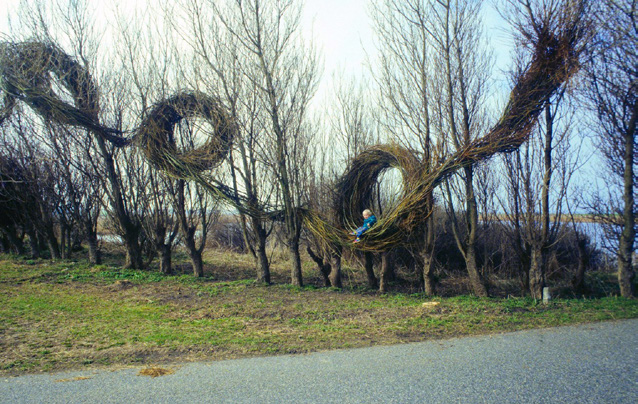 ▶▷ 골즈워디(Goldworthy, Andy/영국/1956~) 깨진 조약돌(조약돌/1985년 작) 
자연의 재료를 사용하여 자연에 대한 존경을 표현한 작품이다.
▷▶ 도허티(Dougherty, Prtrick/미국/1945~) 원의 행렬(단풍나무와 버드나무 묘목/덴마크 티콘 조각 공원/ 1996년 작)
단풍나무와 버드나무 묘목, 자연과 인간의 융합으로 자연과의 조화로운 관계를 형성하였다.
“
자연미를 살린 조형물
알아보기
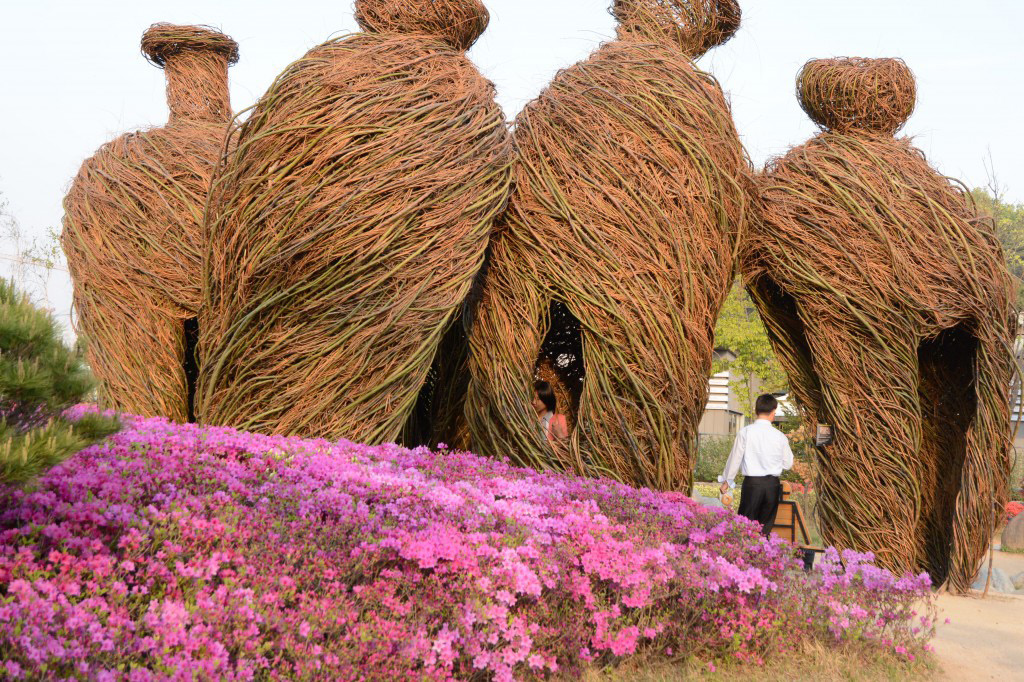 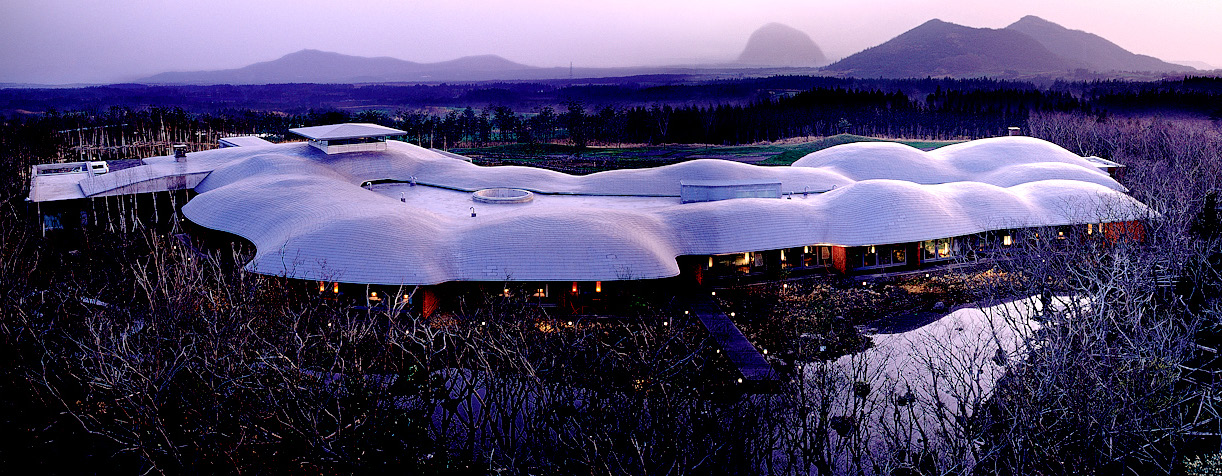 ▶▷도허티(Dougherty, Prtrick/미국/1945~) 덕평 자연 휴게소(2013년 작)
도자기에서 모티프를 얻어 작업하였다.
▷▶ 이타미 준(伊丹潤/재일 교포/1937~2011) 포도호텔((한국제주/2001년 작)
제주의 전통 초가와 오름을 닮은 상태이며 하늘에서 내려다 보면 포도 송이 모델이다.
“
자연미를 살린 조형물
알아보기
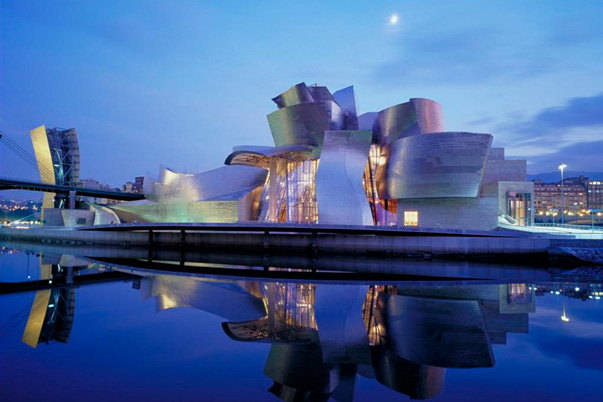 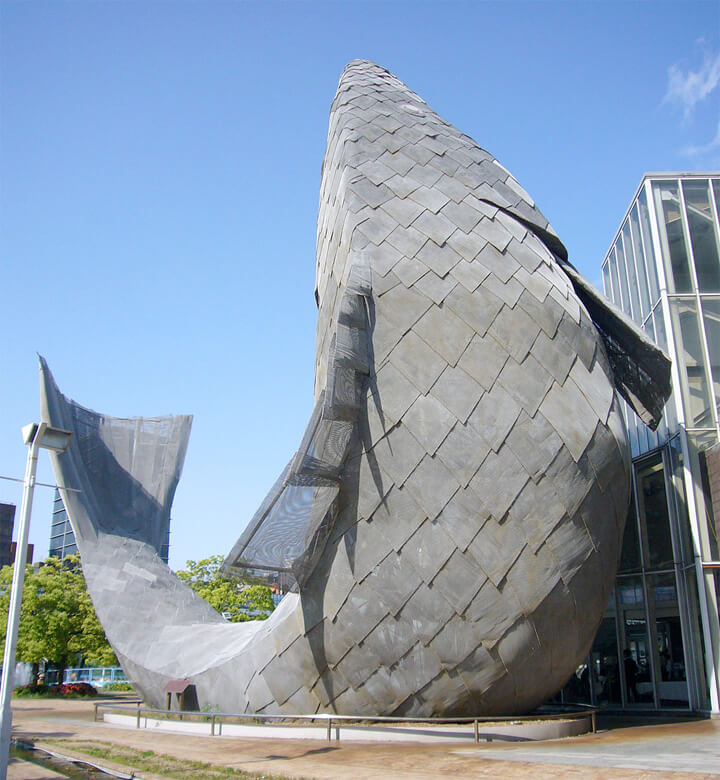 ▷▶ 게리(Gehry, Frank O./캐나다→미국/1929~) 빌바오 구겐하임 미술관(티타늄/1991~1997년 작)
.
▶▷ 게리(Gehry, Frank O./캐나다→미국/1929~) 물고기 모양 레스토랑 조형물(200cm/2013년 작)
.
“
“
탐구 활동1_자연미 탐색하기
등굣길에 만난 자연의 아름다움에 대해 이야기 해볼까?
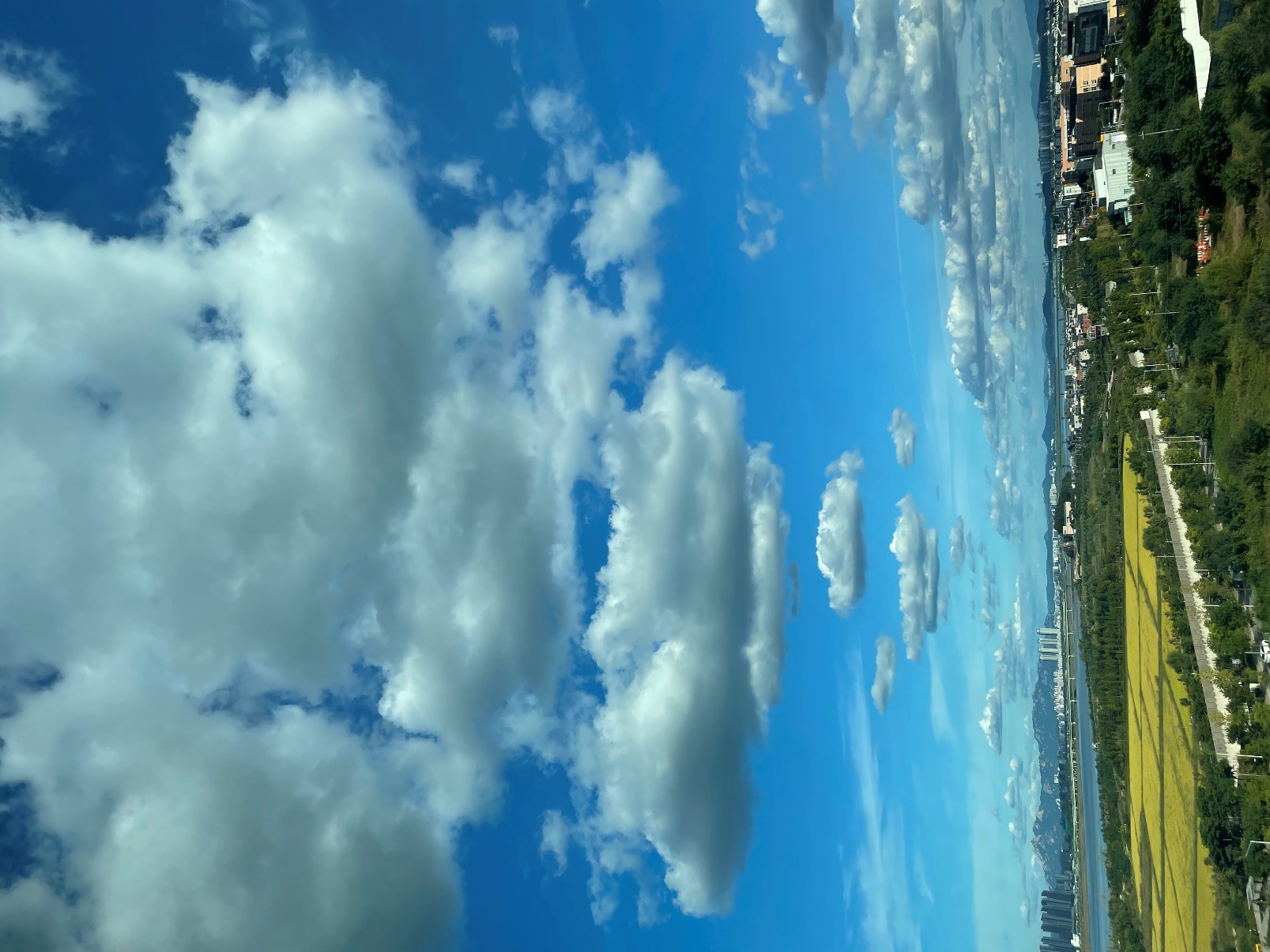 ① 등굣길에서 접했던 자연물이나 현상을 이야기 해 보자.

② 자연물에서 조형 요소*와 조형 원리*를 찾아보자.
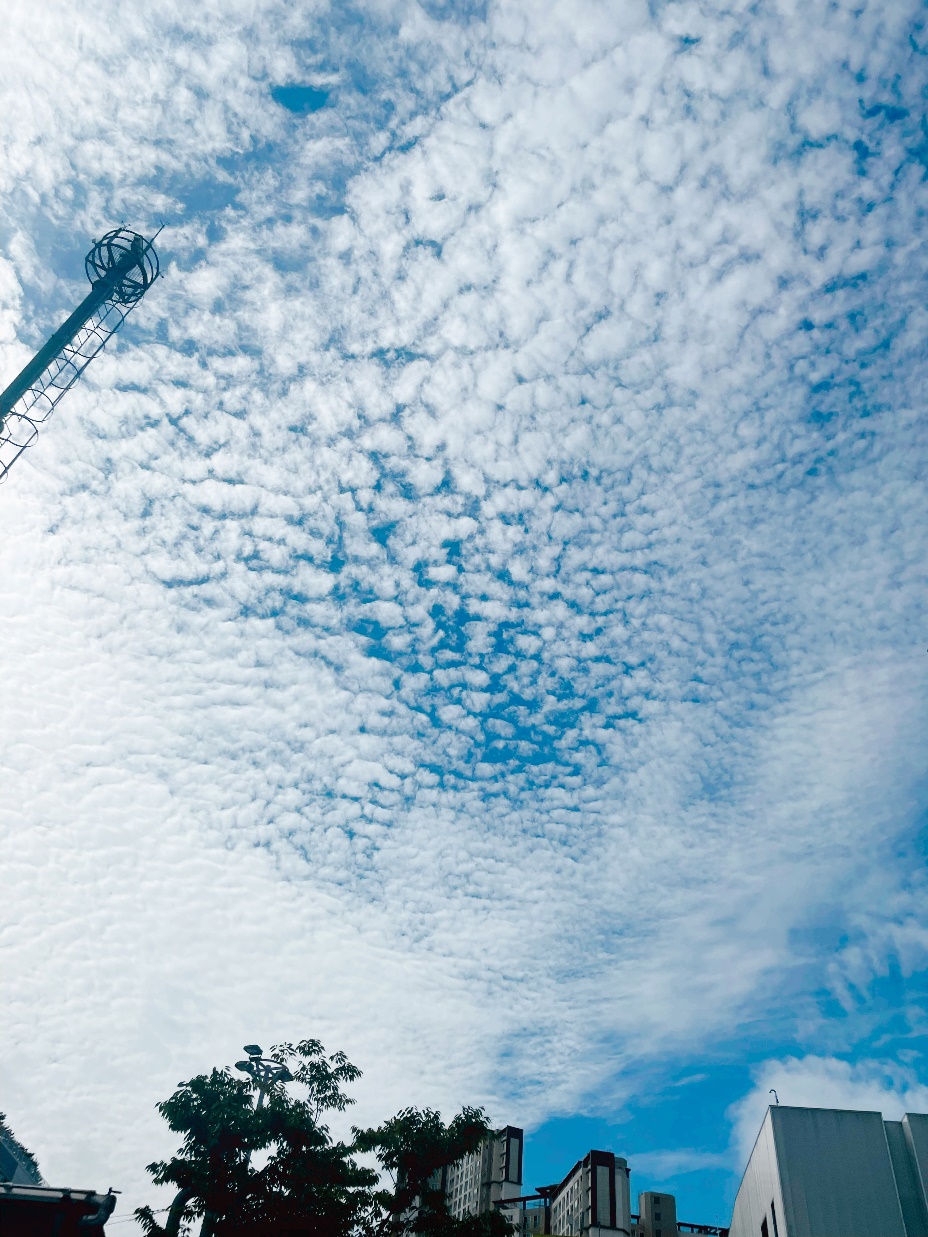 ▶▷ 뭉게구름(대한민국 김포시 운양동)
▶▷ 양떼구름(대한민국 김포시 운양동)
조형 원리* 조형 요소들을 바탕으로 변화, 통일, 균형, 비례, 율동, 강조. 점증,대비 등 조형미 표현에
               적용되는 기본 원리
조형 요소*  미술 형태, 색상, 질감 등 조형의 기본 요소
“
“
탐구 활동2_생활 속 자연미 탐색하기
우리 생활 속에서 자연의 아름다움을 활용한 예들에 대해 이야기 해볼까?
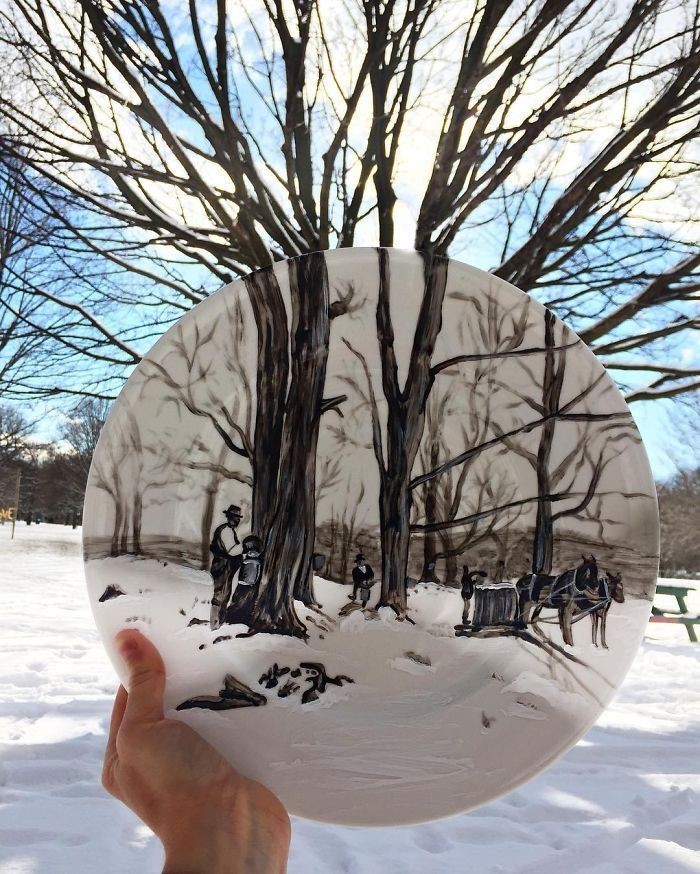 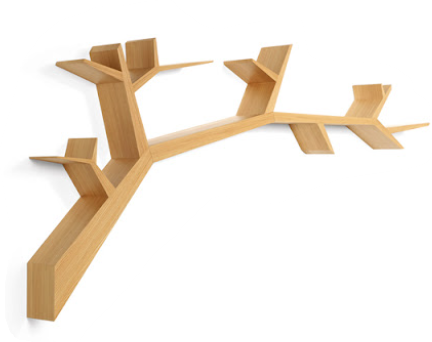 ▶▷ 돌 (Dollé, Oliver/프랑스/1981∼)나뭇가지 책 선반(branch/합판에 오크베니아나무/340x220x25cm/2011년 작)
 네모난 책장의 형태에서 벗어나 나뭇가지를 연상케 하는 책 선반이다.
▷▶포이리에(Poirier, Jacqueline /미국/?) 겨울 풍경 접시
“
“
”
”
점검해 보기
◉ 자연미를 탐색하고 자신의 느낌과 생각을 이야기
    할 수 있는가?
◉ 일상생활에서 자연미를 활용한 사례가 지닌 시각적
    특징을 설명할 수 있는가?